Environmental Data Analysis with MatLab
Lecture 7:
Prior Information
SYLLABUS
Lecture 01		Using MatLabLecture 02		Looking At DataLecture 03		Probability and Measurement Error Lecture 04		Multivariate DistributionsLecture 05		Linear ModelsLecture 06		The Principle of Least SquaresLecture 07		Prior InformationLecture 08		Solving Generalized Least Squares ProblemsLecture 09		Fourier SeriesLecture 10		Complex Fourier SeriesLecture 11		Lessons Learned from the Fourier Transform
	Lecture 12		Power SpectraLecture 13		Filter Theory Lecture 14		Applications of Filters Lecture 15		Factor Analysis Lecture 16		Orthogonal functions Lecture 17		Covariance and AutocorrelationLecture 18		Cross-correlationLecture 19		Smoothing, Correlation and SpectraLecture 20		Coherence; Tapering and Spectral Analysis Lecture 21		InterpolationLecture 22 		Hypothesis testing Lecture 23 		Hypothesis Testing continued; F-TestsLecture 24 		Confidence Limits of Spectra, Bootstraps
purpose of the lecture
understand the advantages and limitations of supplementing observations with
prior information
[Speaker Notes: When applied sensibly, prior information stabilizes the solutions to data analysis problems.]
when least-squares fails
[Speaker Notes: Ordinary least squares does not always work.  The purpose of this lecture is to develop a new version of least squares that always works.]
fitting of straight line
cases were there’s more than one solution
d
d
d1
d*
x*
x
x
x1
E exactly 0
for any lines passing through point
one point
E minimum
for all lines passing through point x*
[Speaker Notes: Emphasize that adding more data points at the same x* does not help.]
when determinant of [GTG] is zerothat is, D=0 [GTG]-1  is singular
[Speaker Notes: Mention that this result was derived in the previous lecture]
N=1 case
d
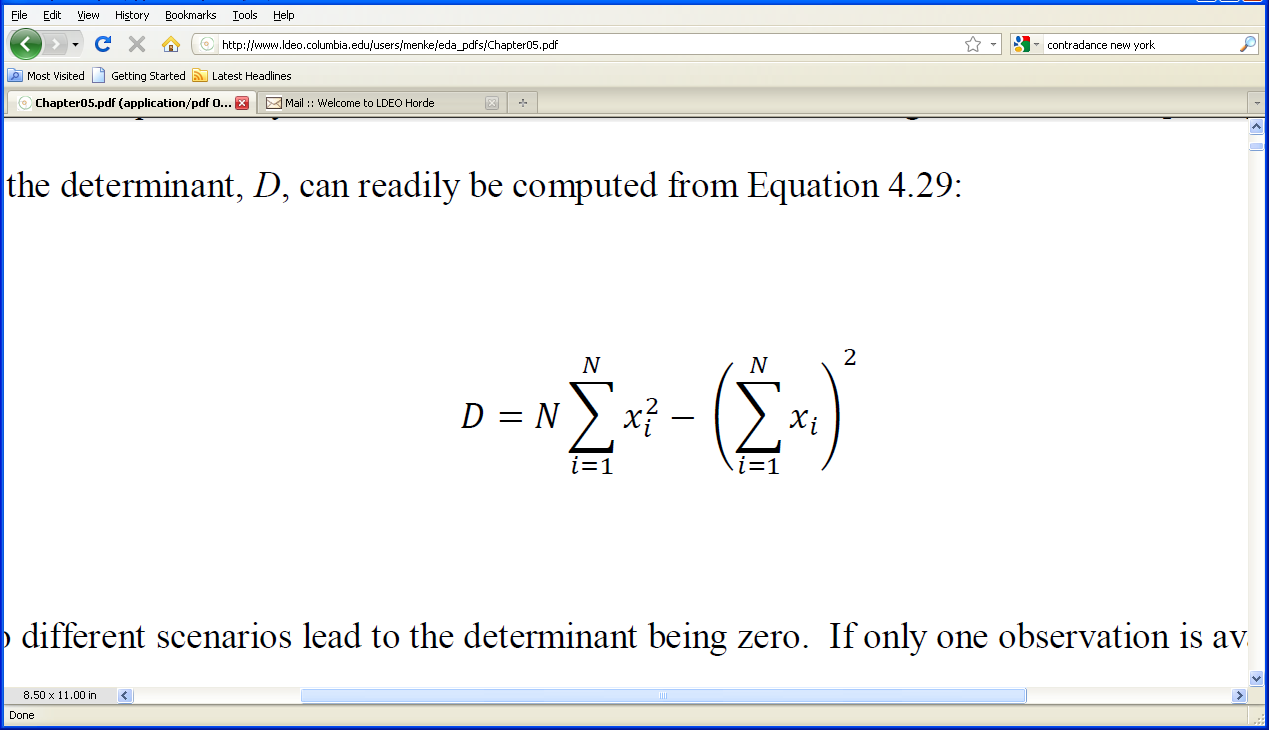 d1
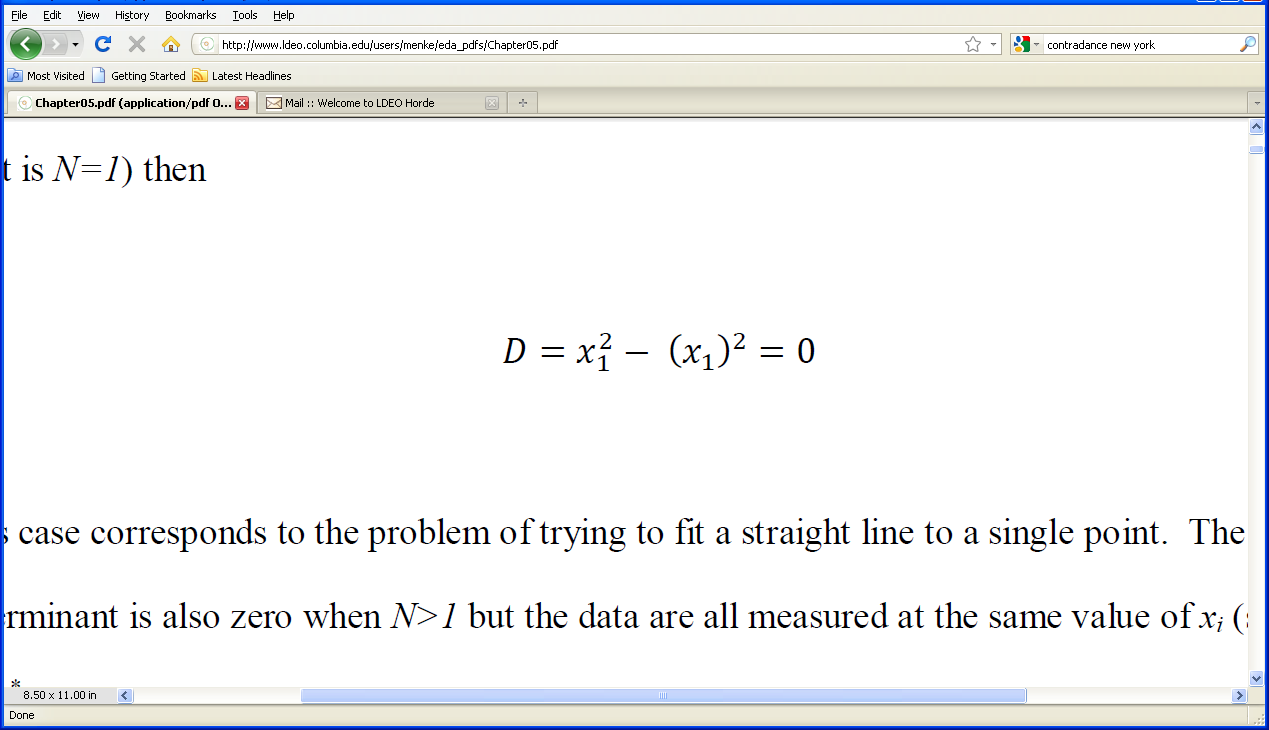 x
x1
E exactly 0
for any lines passing through point
one point
[Speaker Notes: Explain how each term in the general formula (top) simplifies to the result in the bottom formula.]
xi =x* case
d
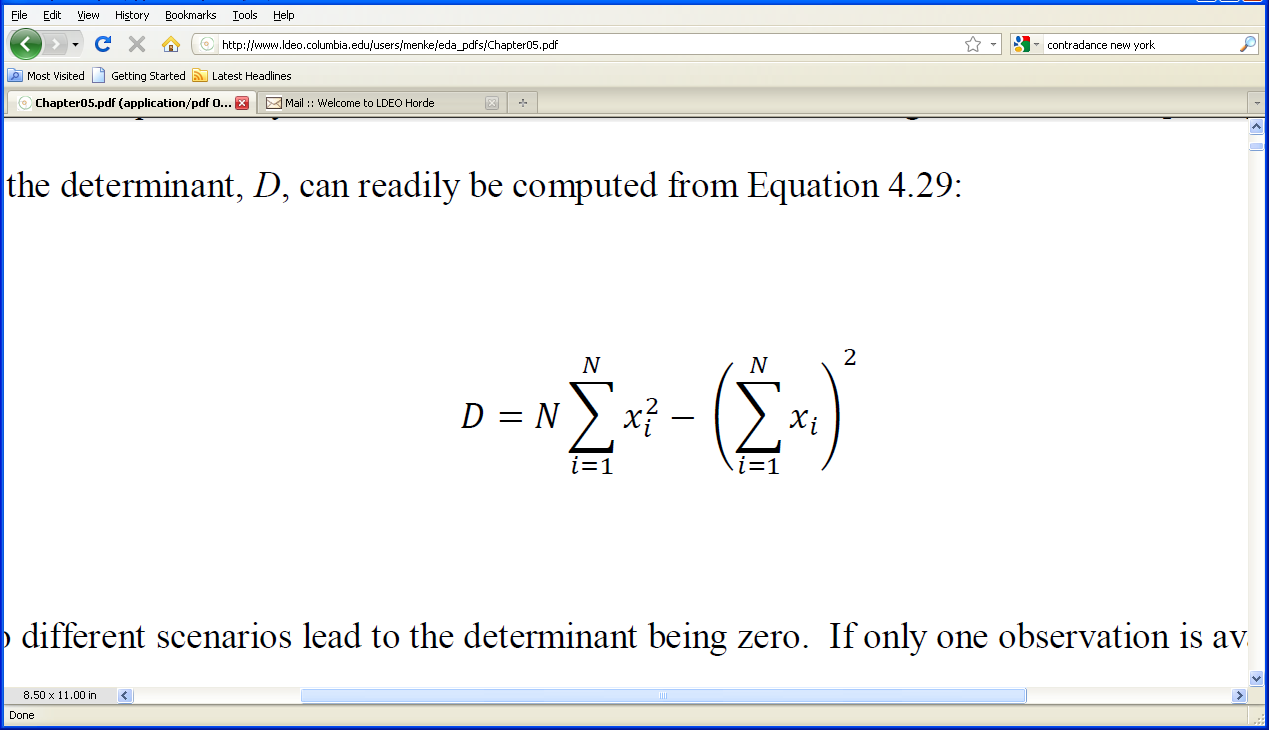 d*
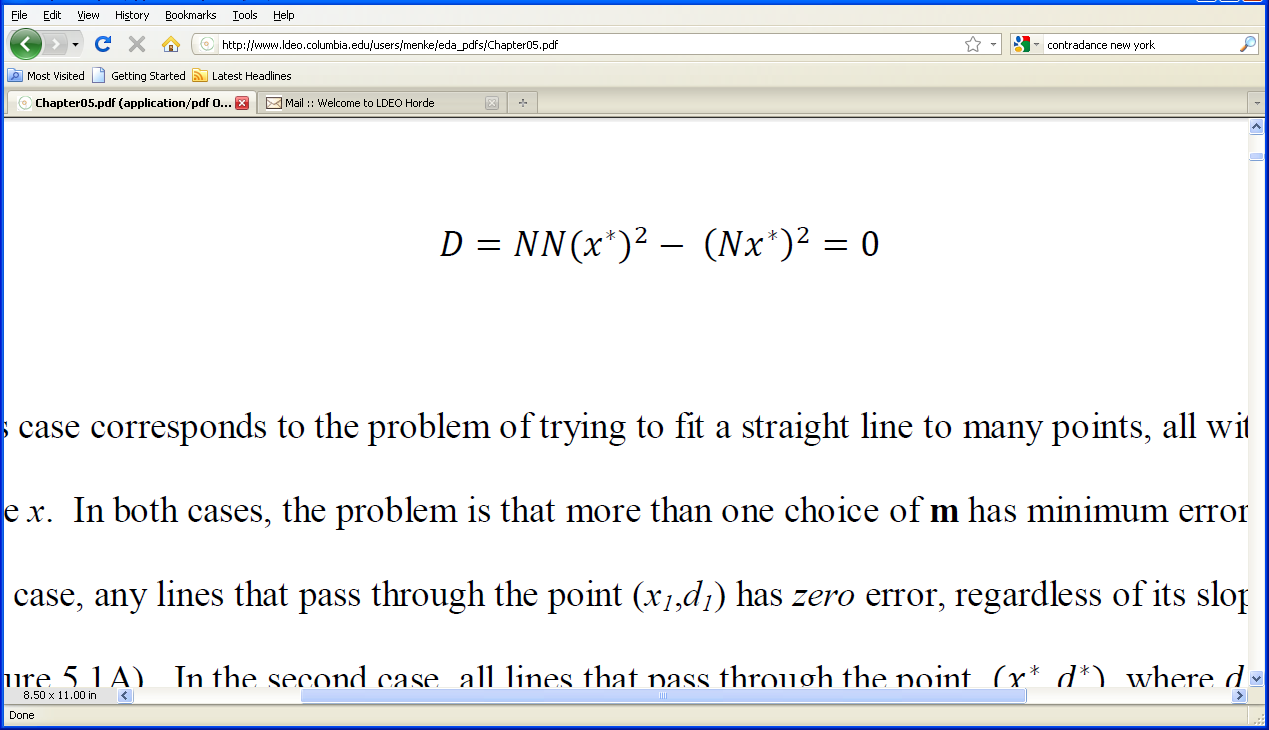 x*
x
E minimum
for any lines passing through point x*
[Speaker Notes: Explain how each term in the general formula (top) simplifies to the result in the bottom formula.]
least-squares fails when the data do notuniquelydetermine the solution
[Speaker Notes: The larger the problem, the more likely that it will have a non-unique solution.]
if [GTG]-1  is singularleast squares solution doesn’t existif [GTG]-1  is almost singularleast squares is uselessbecause it has high variance
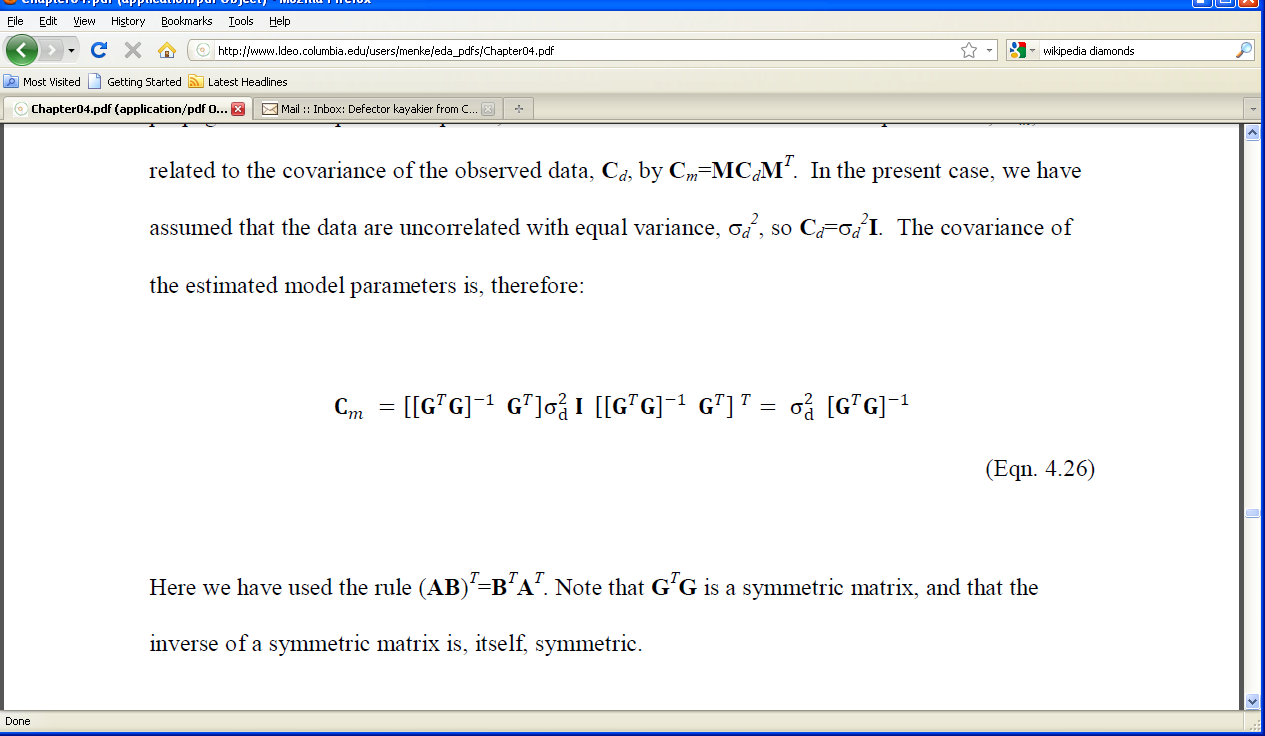 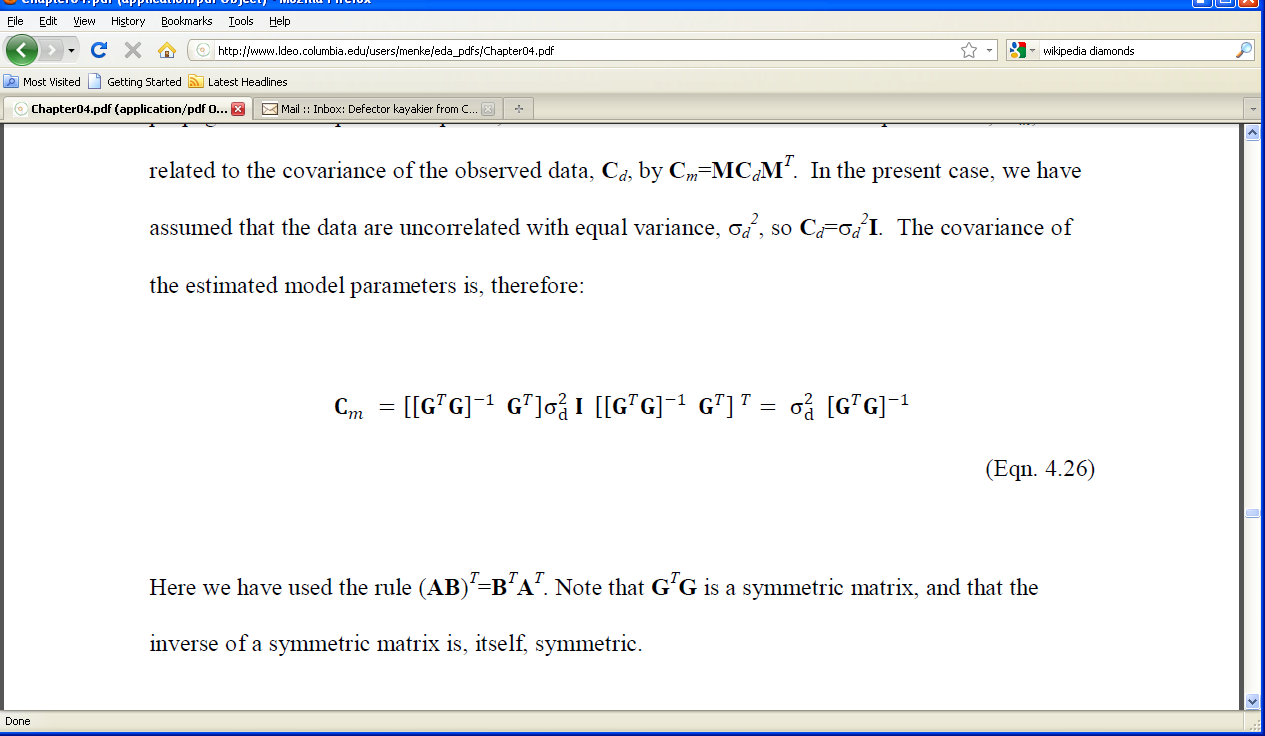 very large
[Speaker Notes: Mention that this result was derived in the previous lecture]
guiding principle for avoiding failure
add information to the problem that guarantees that matrices like [GTG] are never singular

such information is called
prior information
examples of prior information
soil has density will be around 1500 kg/m3
give or take 500 or so

chemical components sum to 100%

pollutant transport is subject to the diffusion equation

water in rivers always flows downhill
[Speaker Notes: Ask the class to come up with a few more.]
prior information
things we know about the solution
based on our knowledge and experience
but not directly based on data
[Speaker Notes: But knowledge and experience is based on past experiments, so the possibility that it is erroneous always remains.]
simplest prior information
m is near some value, m
m ≈ m
with covariance Cmp
[Speaker Notes: Example: soil has density will be around 1500 kg/m3 give or take 500 or so.
m-bar = 1500, sigma2=500.]
use Normal p.d.f. to prepresentprior information
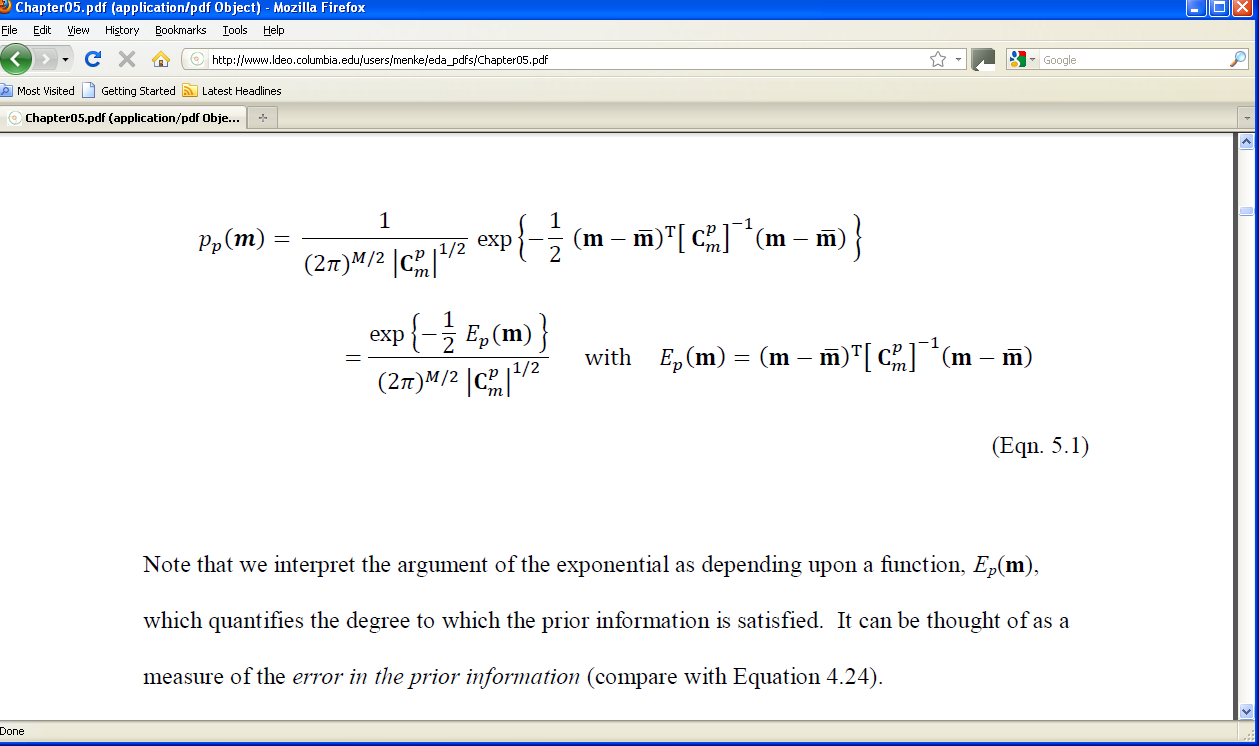 [Speaker Notes: Mention that this is the standard form of a multivariate Normal distribution]
prior information

example:

m1 = 10 ± 5

m2 = 20 ± 5

m1 and m2 uncorrelated
pp(m)
20
0
40
0
m2
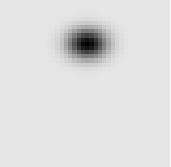 10
40
m1
[Speaker Notes: The distribution is peaked near m1=10, m2=20.]
Normal p.d.f.defines an“error in prior information”
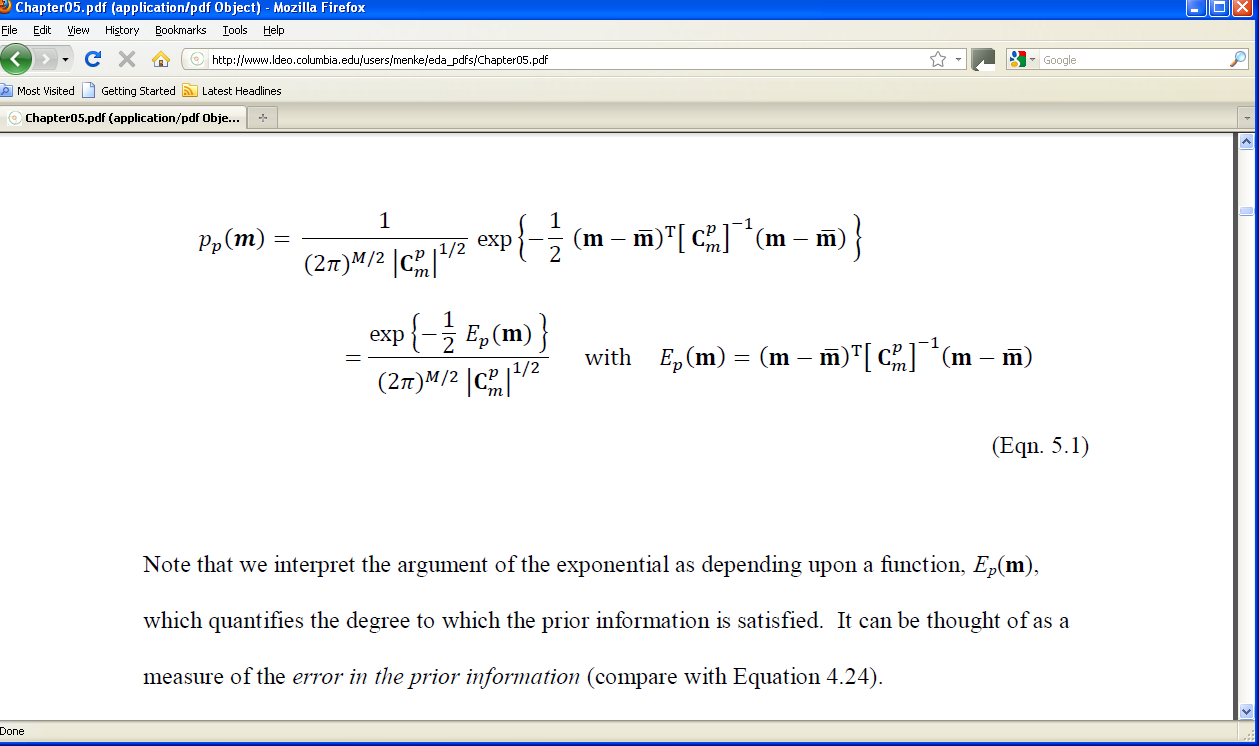 individualerrors weighted by their certainty
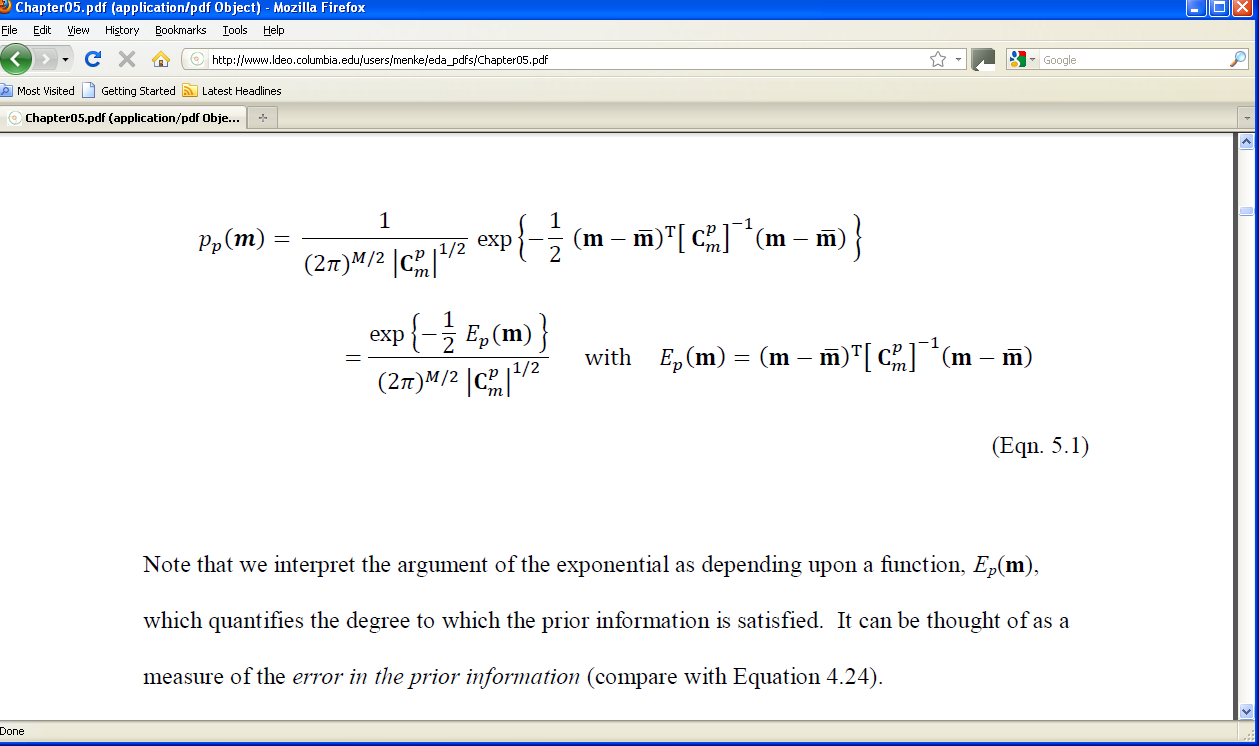 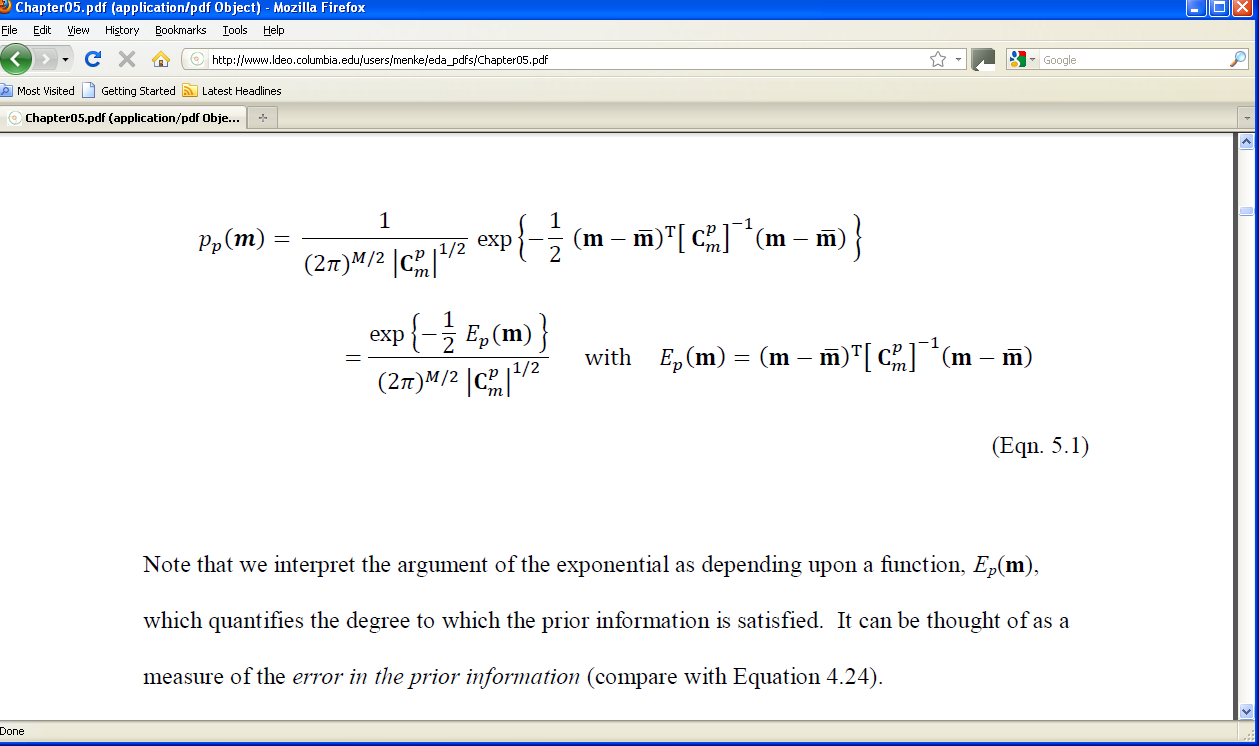 [Speaker Notes: You might flash back two slides to show the standard form of the Normal p.d.f.
Mention that variance is a measure of the width of the p.d.f, so that 1/variance is a measure of it narrowness, that is, its certainty.]
linear prior information
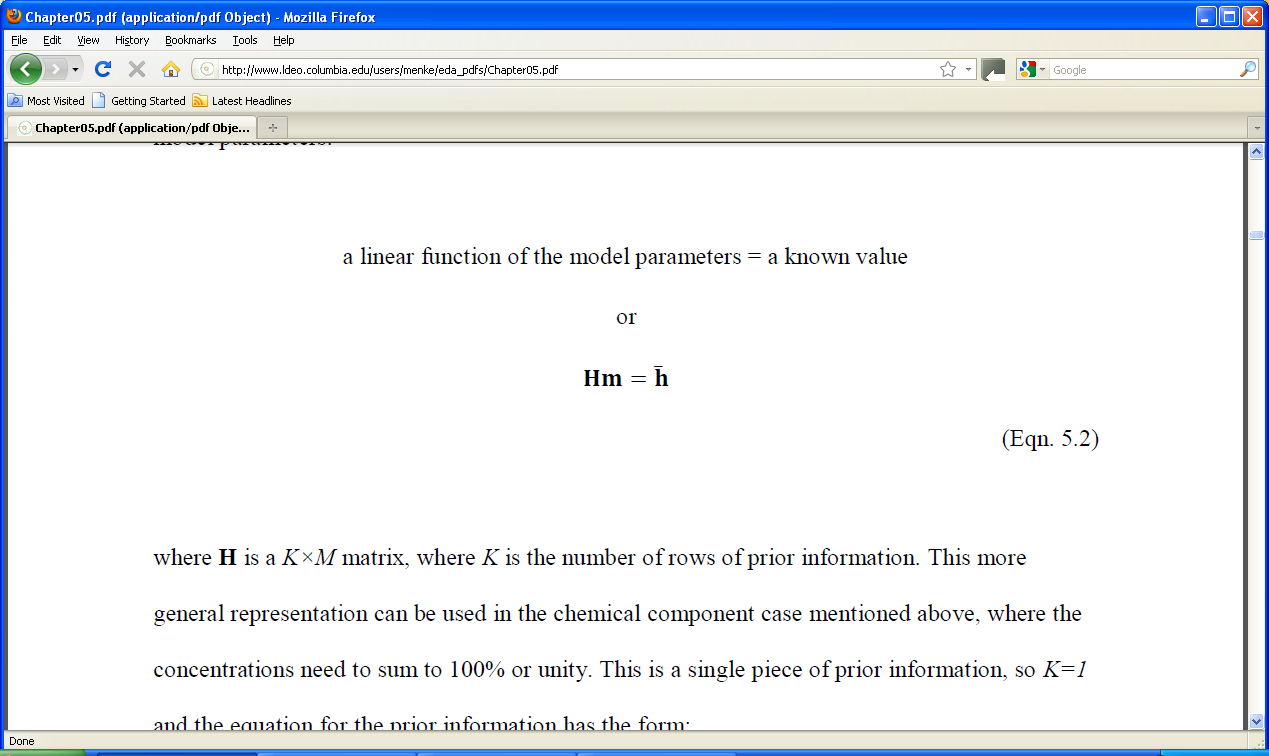 with covariance Ch
example relevant to chemical constituents
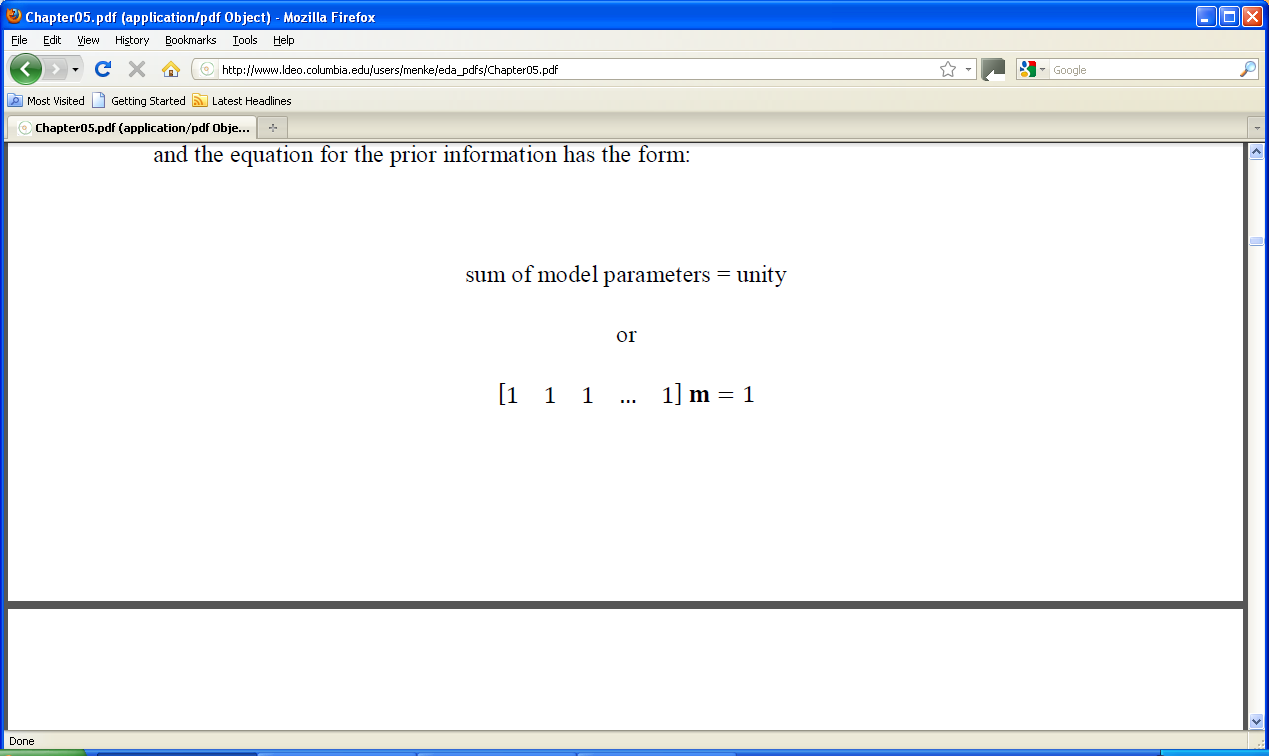 H
h
[Speaker Notes: Mention that the matrix H has only one row.  Multiplying m by it just sums the elements of m.]
use Normal p.d.f. to representprior information
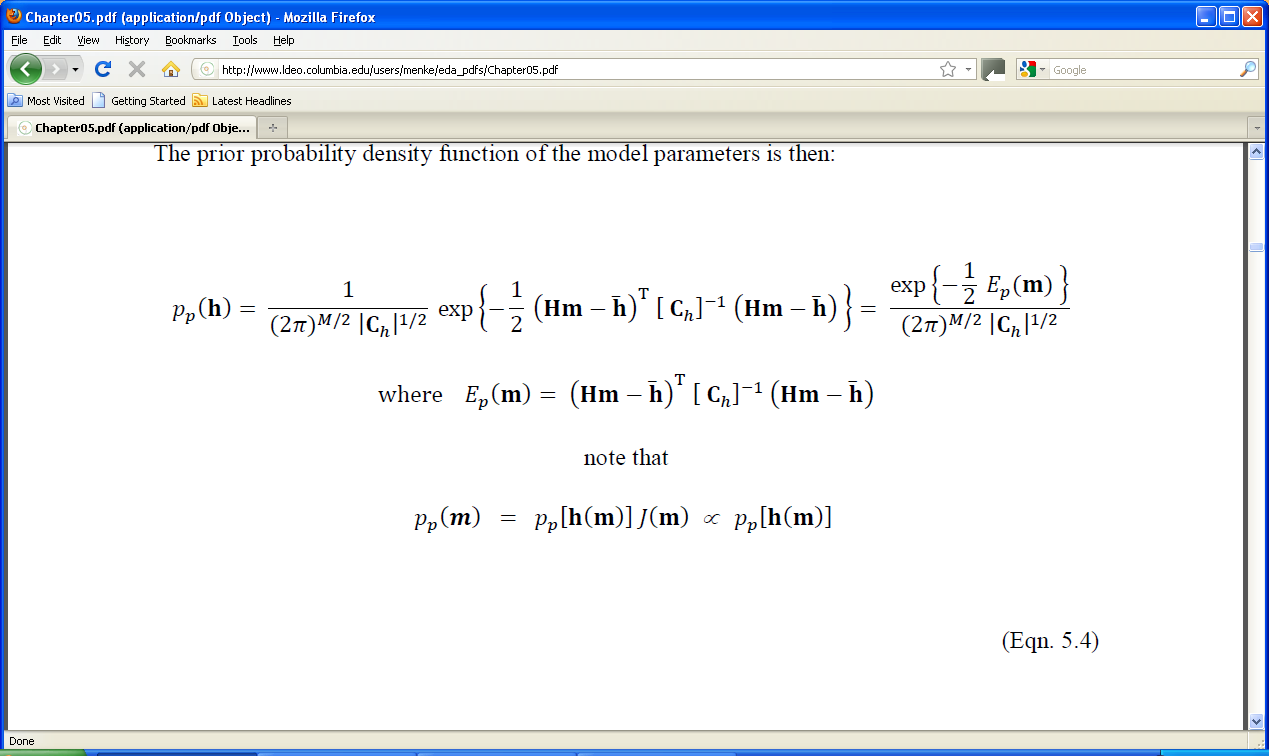 [Speaker Notes: Mention that this is the standard form of a multivariate Normal distribution]
Normal p.d.f.defines an“error in prior information”
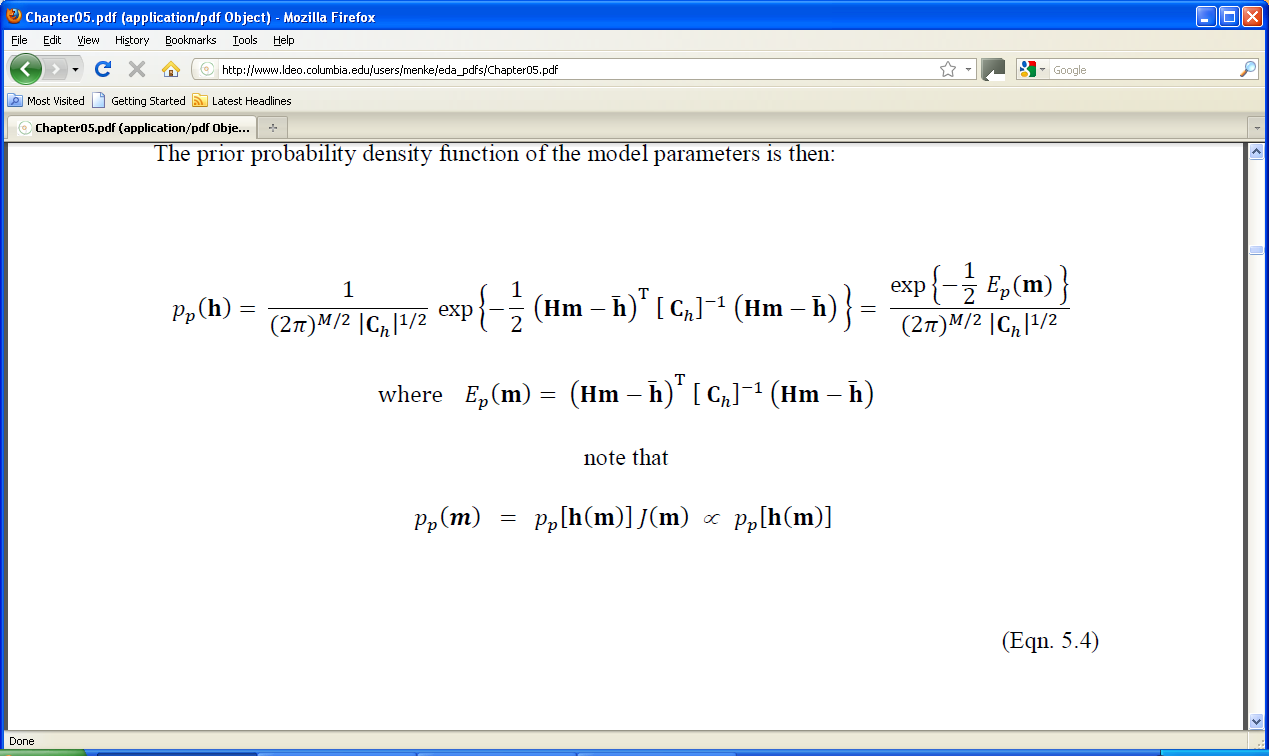 individualerrors weighted by their certainty
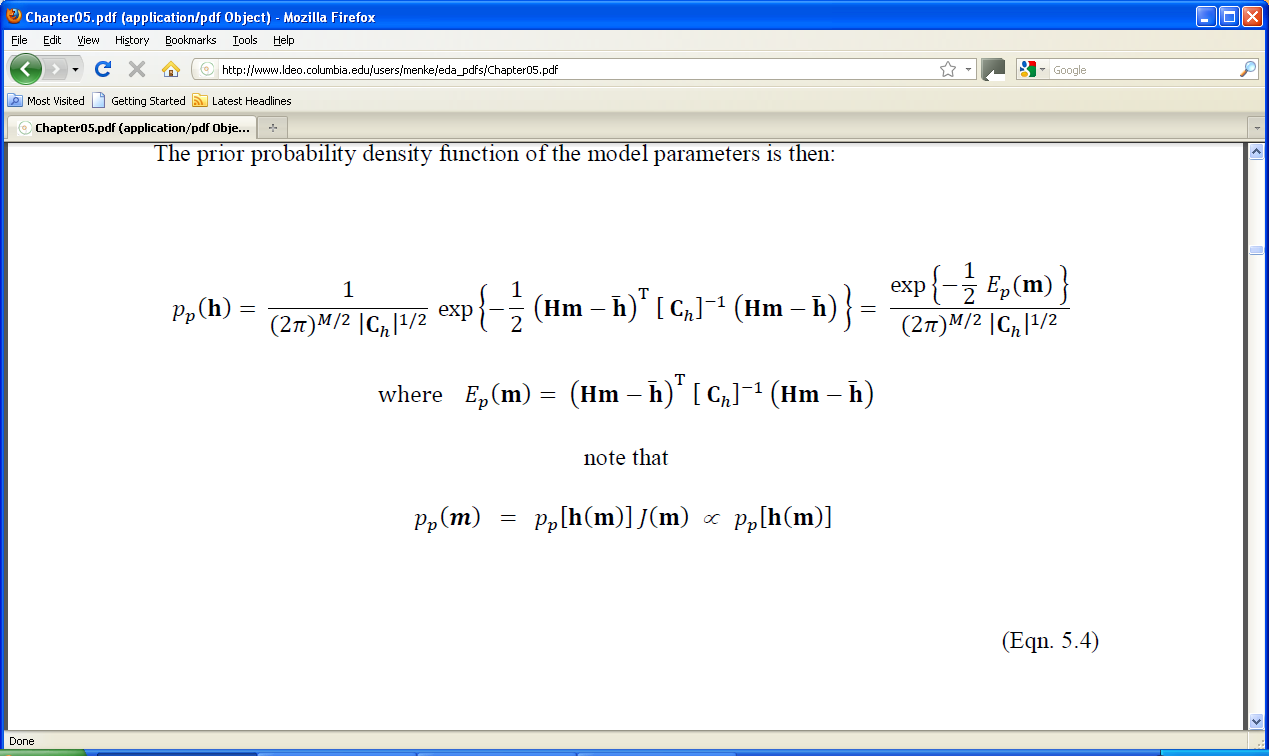 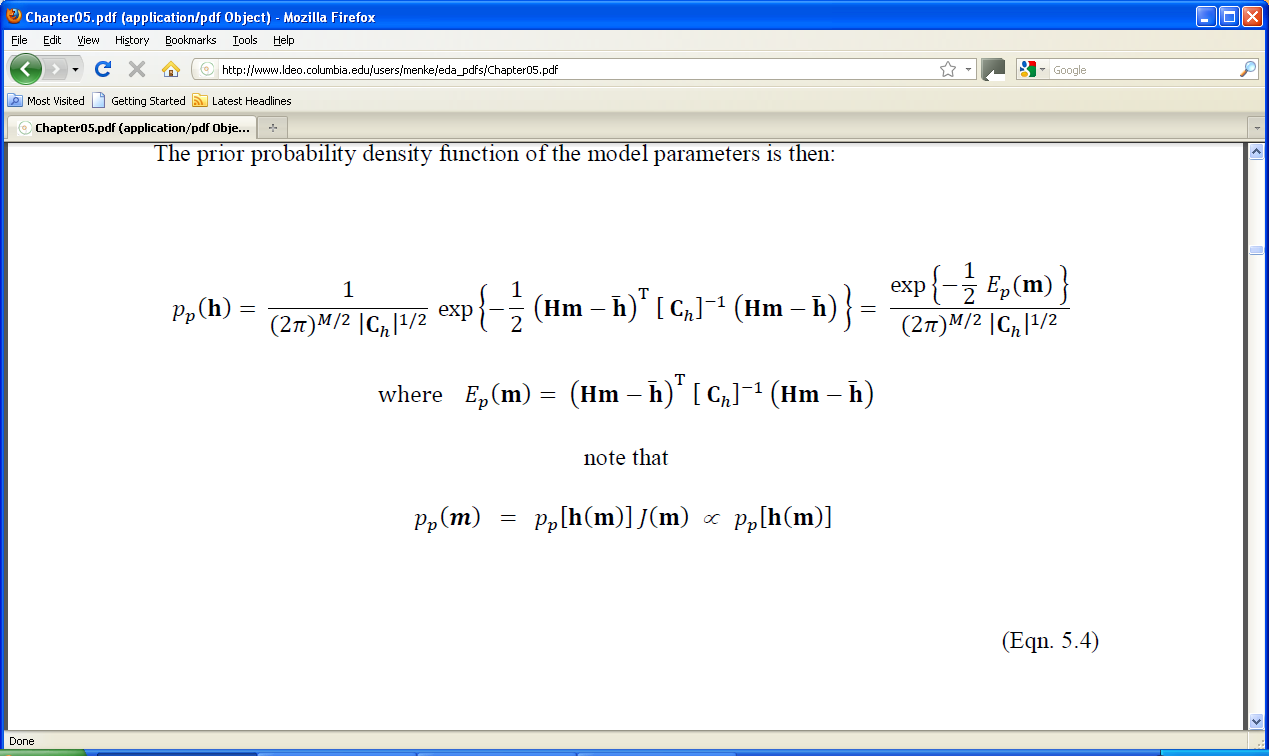 [Speaker Notes: You might flash back a slide to show the standard form of the Normal p.d.f.
Mention that variance is a measure of the width of the p.d.f, so that 1/variance is a measure of it narrowness, that is, its certainty.]
since m ∝ h pp(m) ∝ pp(h)
so we can view this formula as a p.d.f. for the model parameters, m
pp(m) ∝
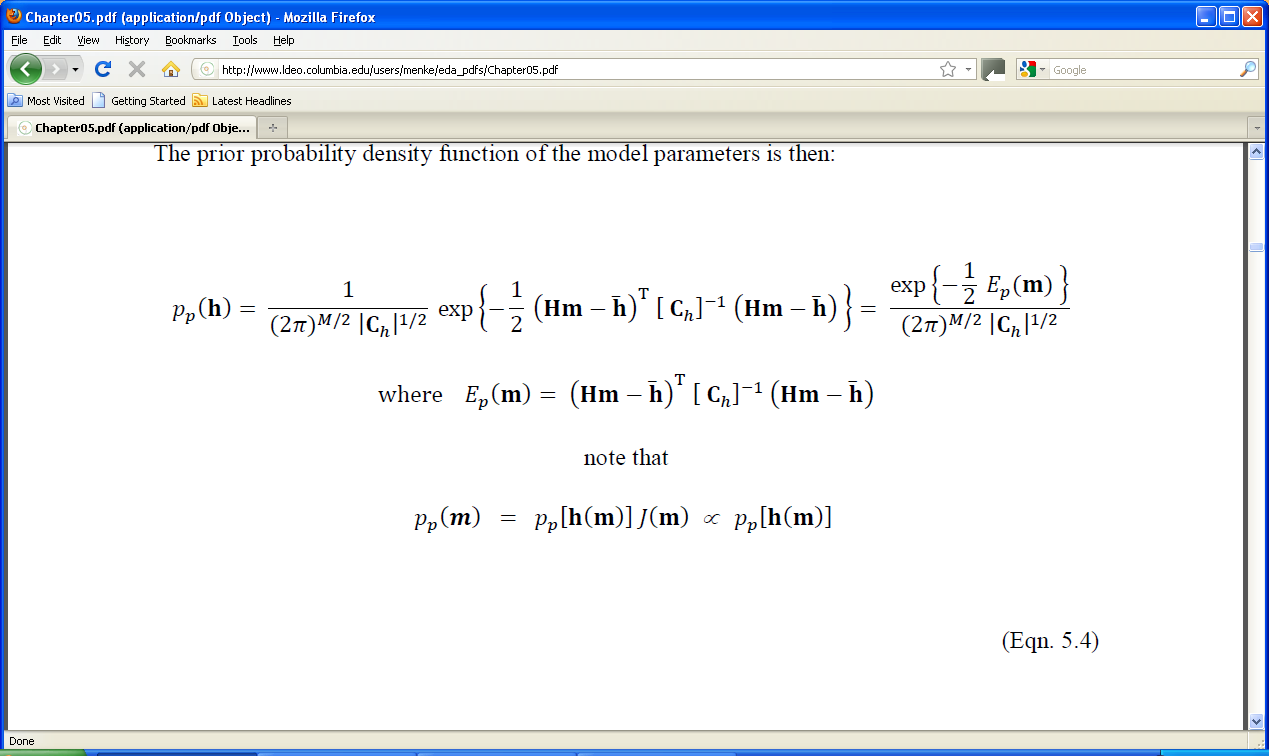 (Technically, the p.d.f.’s are only proportional when the Jacobian Determinant is constant, which it is in this case).
[Speaker Notes: Mention that this is the standard form of a multivariate Normal distribution]
now suppose that we observe some data:

d = dobs

with covariance Cd
use Normal p.d.f. to represent the observations

d

with covariance Cd
[Speaker Notes: Same pattern as with the prior information.]
now assume that the mean of the data is predicted by the model:

d = Gm
represent the observations with a
Normal p.d.f.
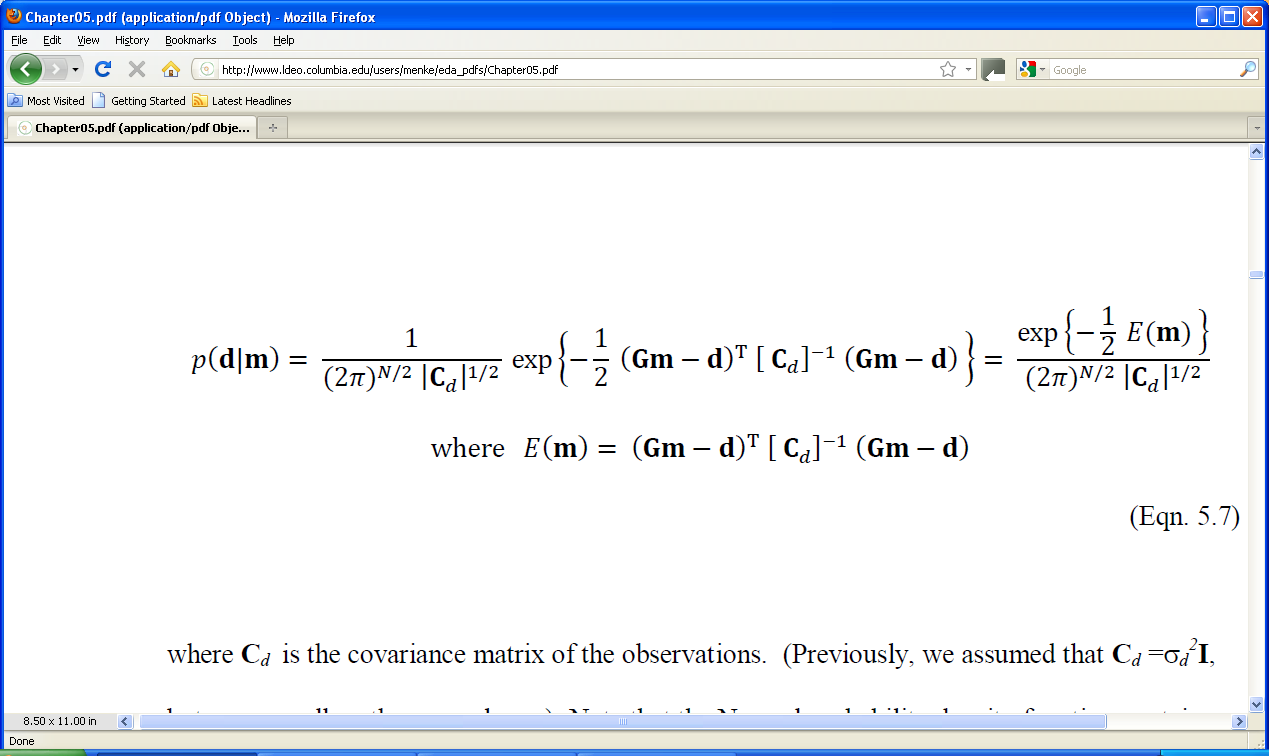 p(d) =
observations weighted by their certainty
mean of data predicted by the model
Normal p.d.f.defines an“error in data”
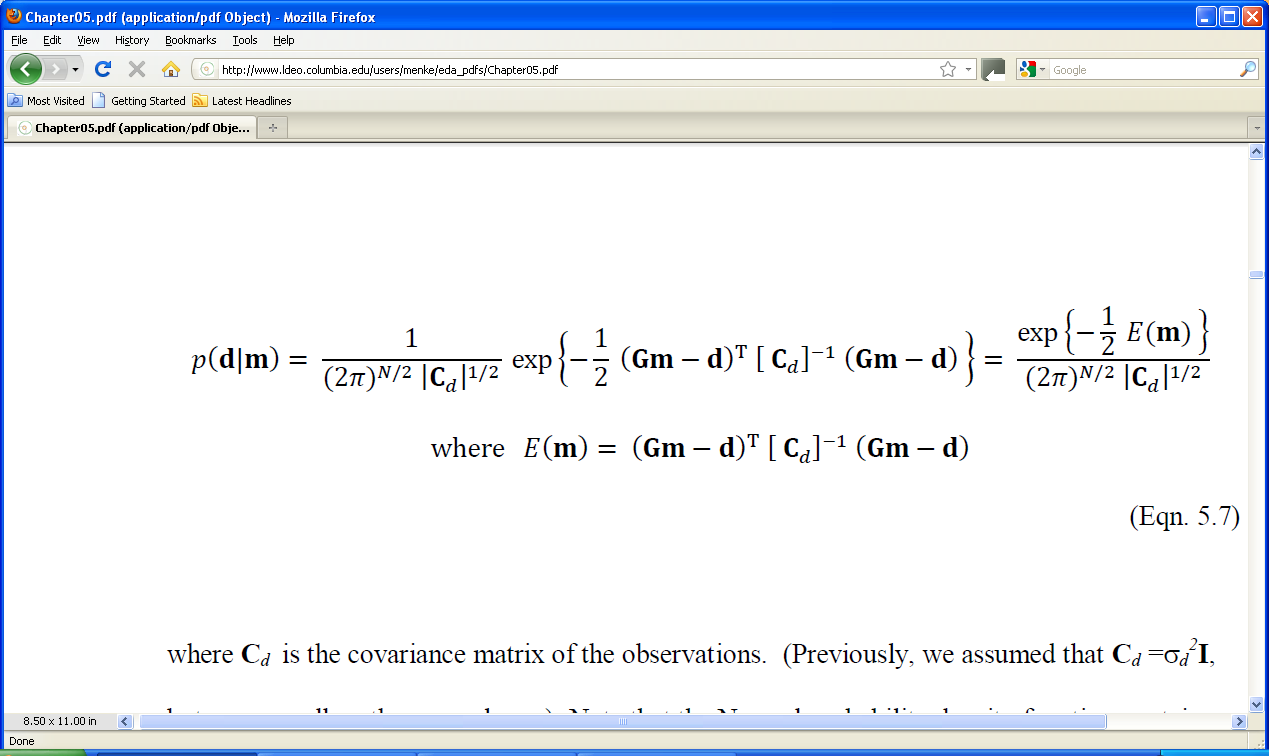 weighted least-squares error
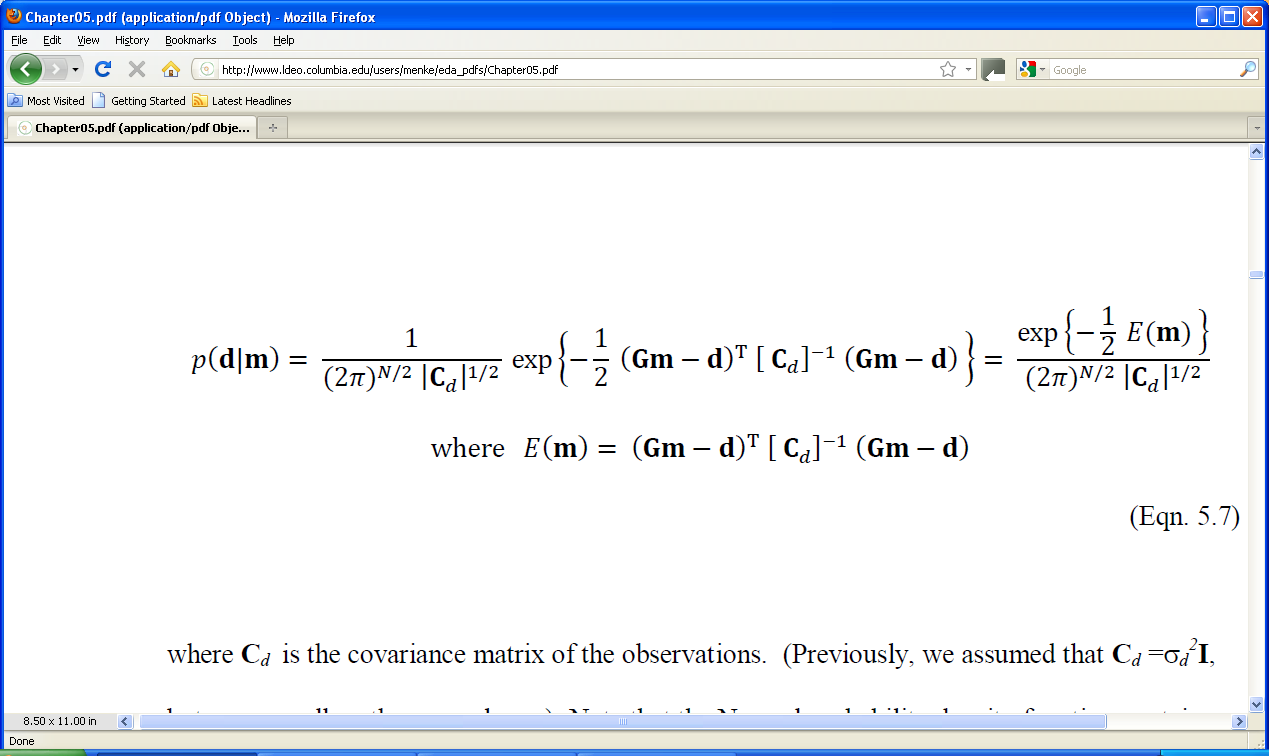 p(d) =
[Speaker Notes: Mention that this is almost the least-squares error of Chapter 4, except that now each component error is weighted by its certainty.]
think of p(d) as a
conditional p.d.f.
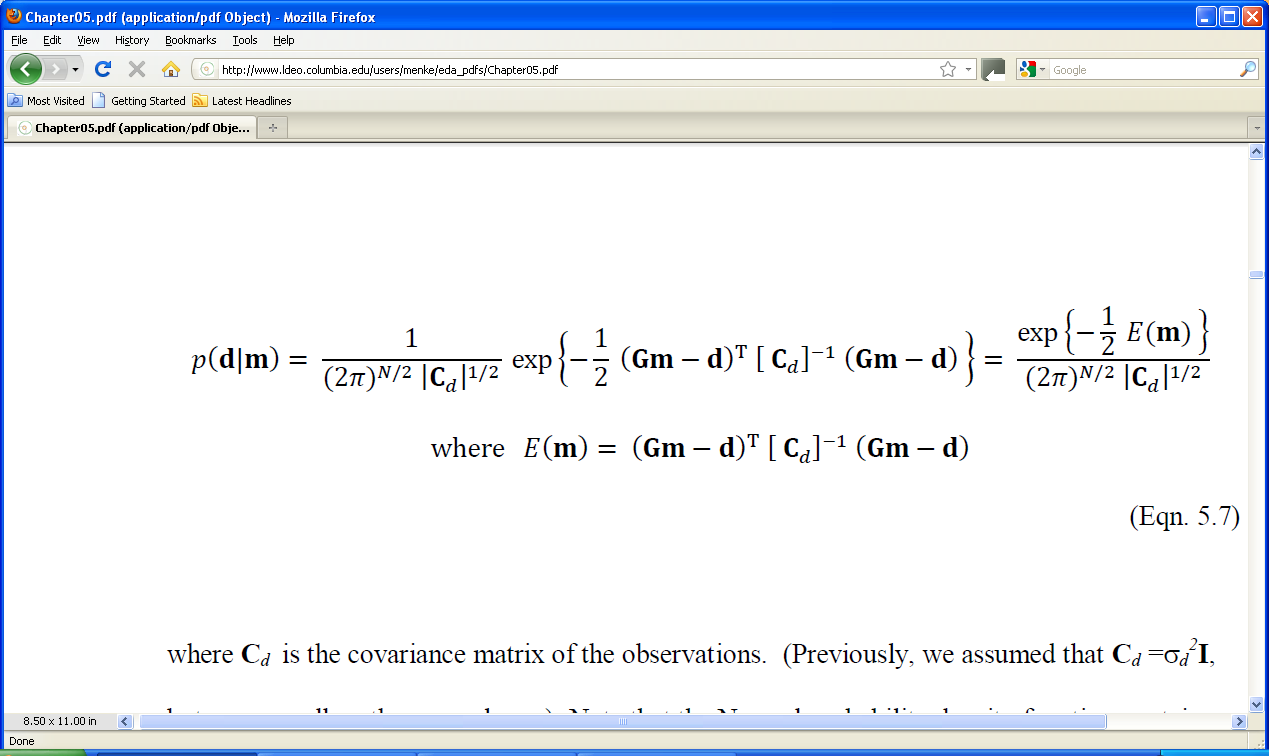 given a
probability that a particular set of data values will be observed
particular choice of model parameters
example:

one datum

2 model parameters

model
d1=m1 –m2 

one observation
d1obs = 0 ± 3
p(d|m)
40
20
0
0
m2
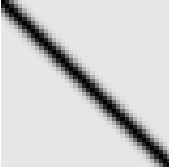 10
40
m1
[Speaker Notes: The datum, d1, is the difference between the two model parameters.  Its measured value is d1=0±3, that is, the model parameters are the same up to the precision of measurement.  The conditional p.d.f., p(d|m), is large when the two model parameters are equal, or nearly, equal.  And it is small when the two model parameters are different.  This can be interpreted to mean, an observed datum of zero is likely only for the case m1≈m2.]
now use Bayes theorem to
update
the prior information
with the
observations
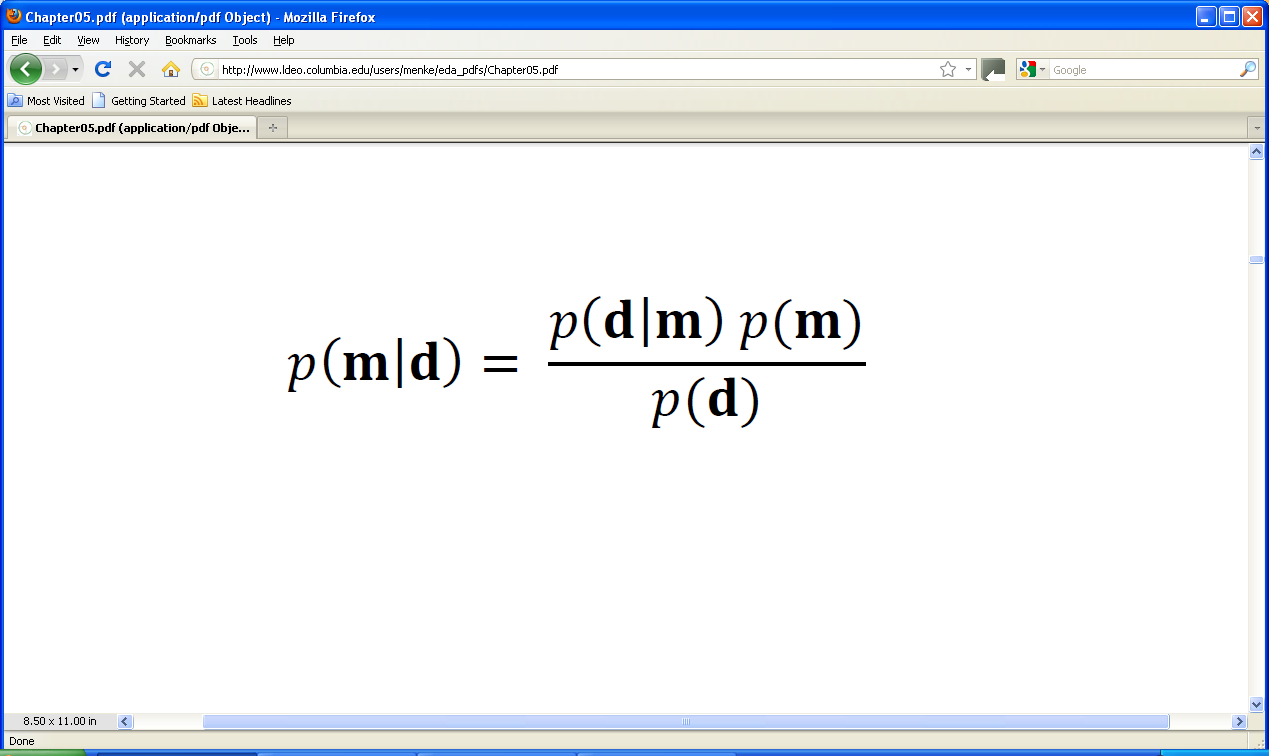 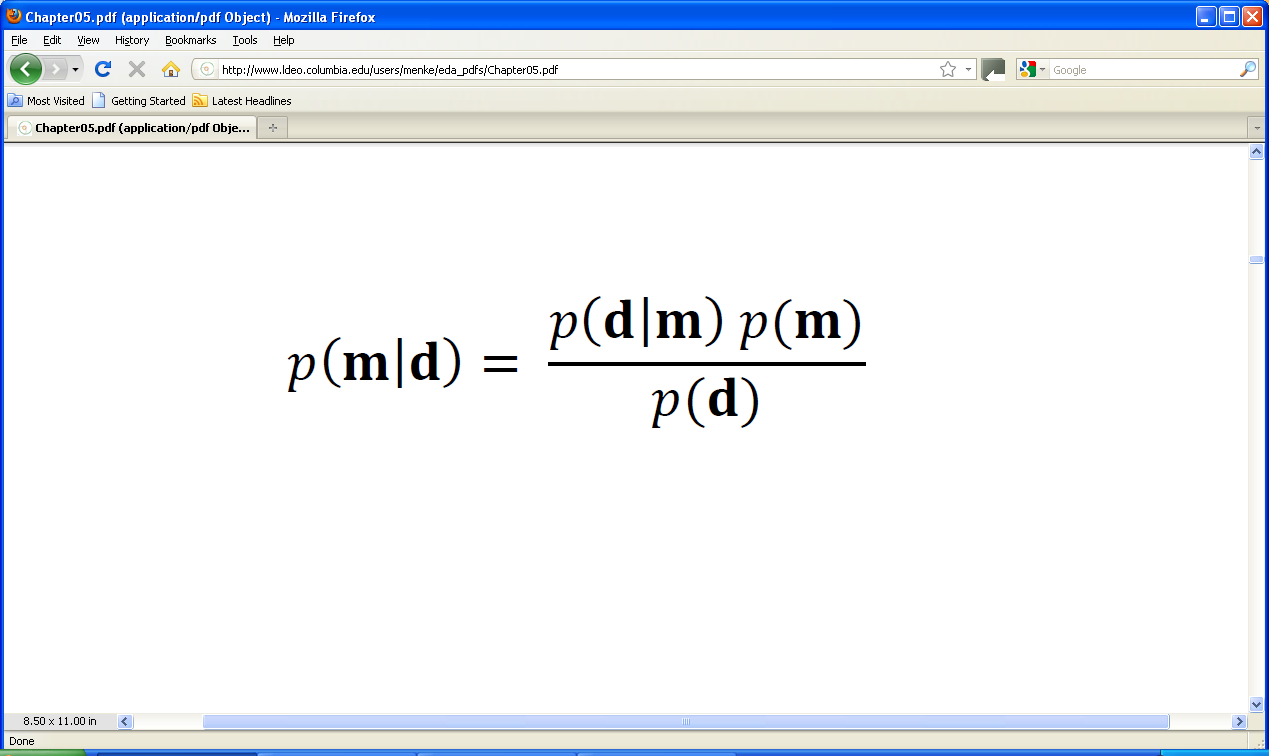 ignore for a moment
[Speaker Notes: The only thing we will do with this formula is maximize it with respect to m. The denominator is not a function of model parameters, so it will not effect the results of the maximization.]
Bayes Theorem in words
so the updated p.d.f. for the model parameters is:
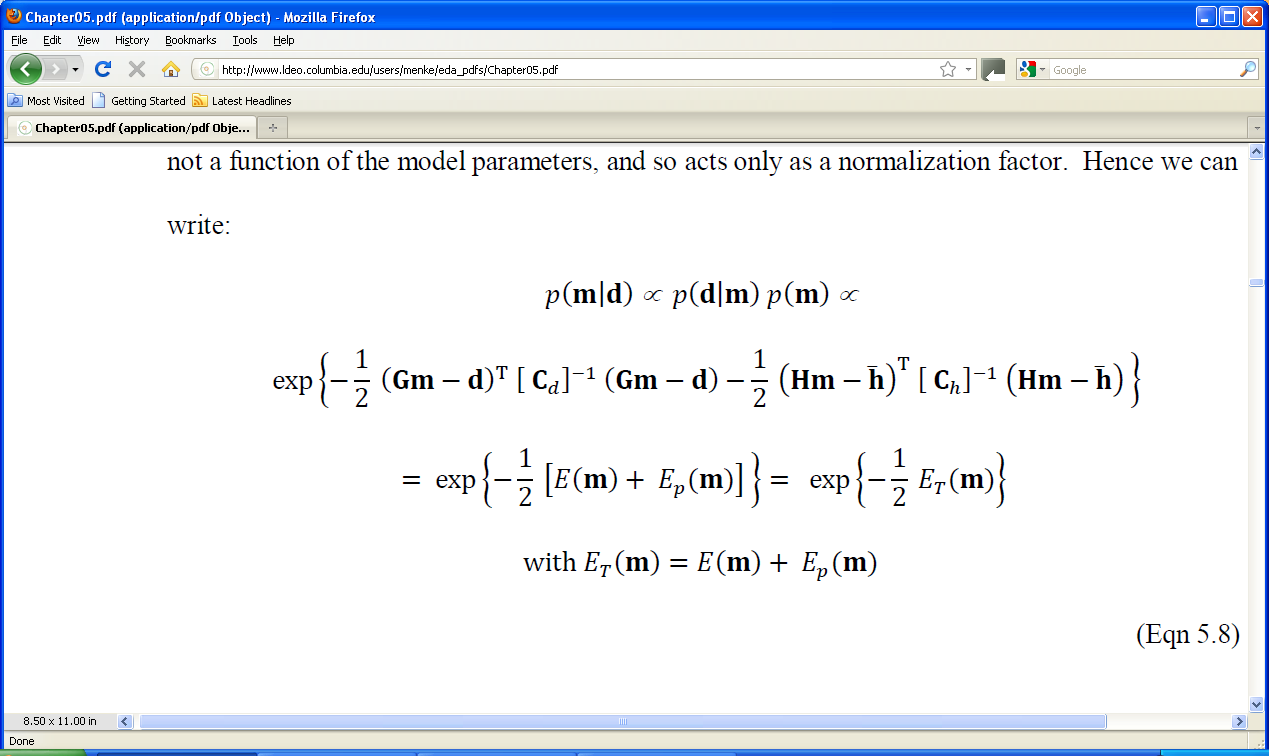 data part
prior information part
this p.d.f. defines a“total error”
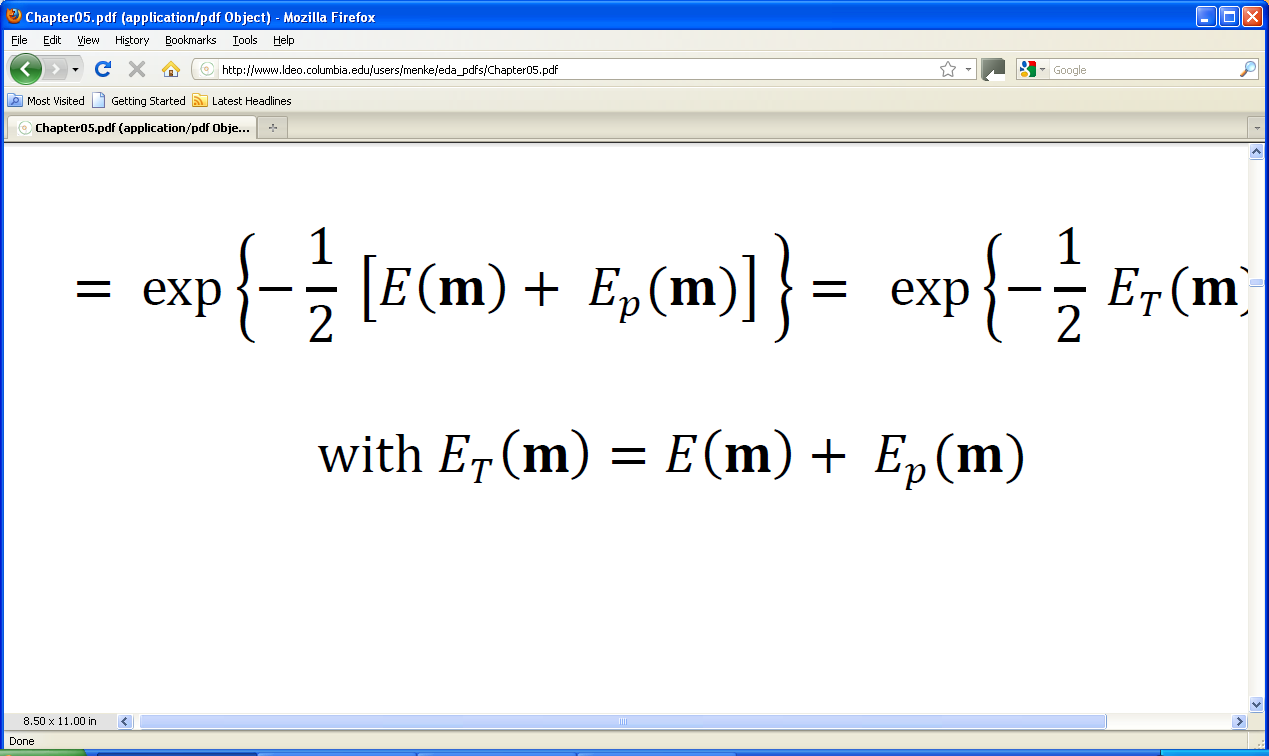 weighted least squares error in the data
weighted error in the prior information
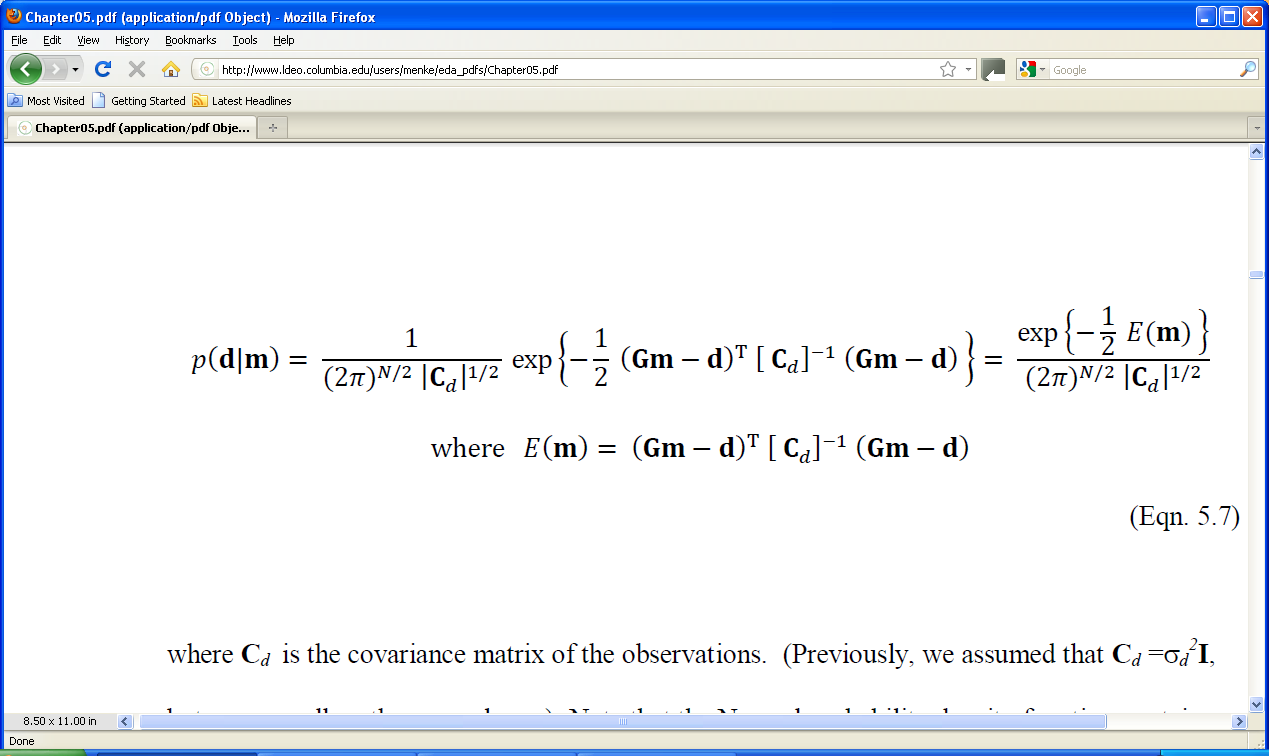 with
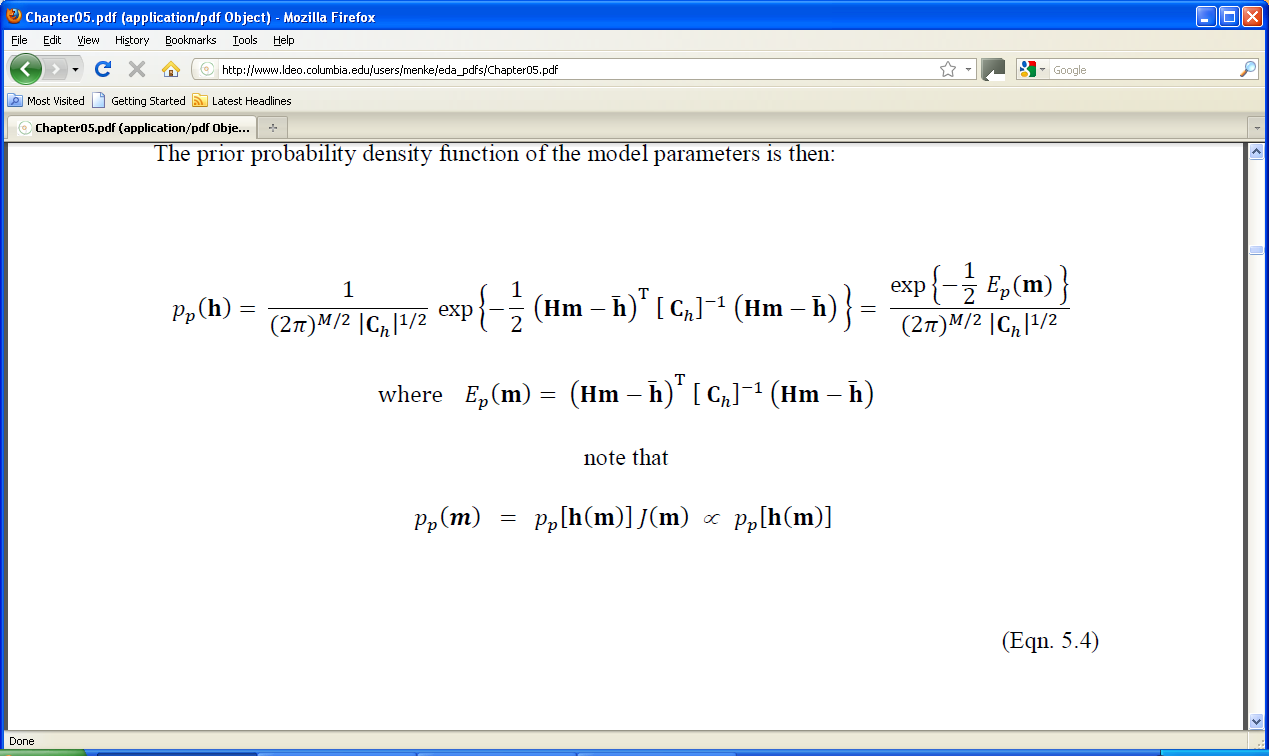 [Speaker Notes: You might flash back a slide to show the standard form of the Normal p.d.f.
Mention that variance is a measure of the width of the p.d.f, so that 1/variance is a measure of it narrowness, that is, its certainty.]
Generalized Principle of Least Squaresthe best mest is the one thatminimizes the total error with respect to mwhich is the same one as the one thatmaximized p(m|d) with respect to m
[Speaker Notes: Only differences from ordinary least squares are 1) the error depends on both the prediction error and the error in the prior information.  2) all component errors are weighted by their certainty - the more certain, the more weight that they are given.]
continuing the example …
A) pp(m)
B) p(d|m)
C) p(m|d)
m2
m2
m2
0
15
40
0
20
40
0
20
40
0
0
0
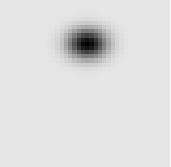 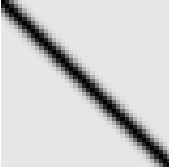 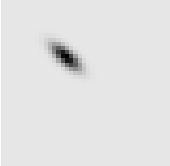 10
10
13
40
40
40
m1
m1
m1
best estimate of the model parameters
[Speaker Notes: C) is just the product of A) and B).  Note that peak of C) is not at the peak of A) (the prior information),, nor along the line in C), but somewhere in between.  The solution is a compromise between the prior information and the observations.]
generalized least squaresfind the m that minimizes
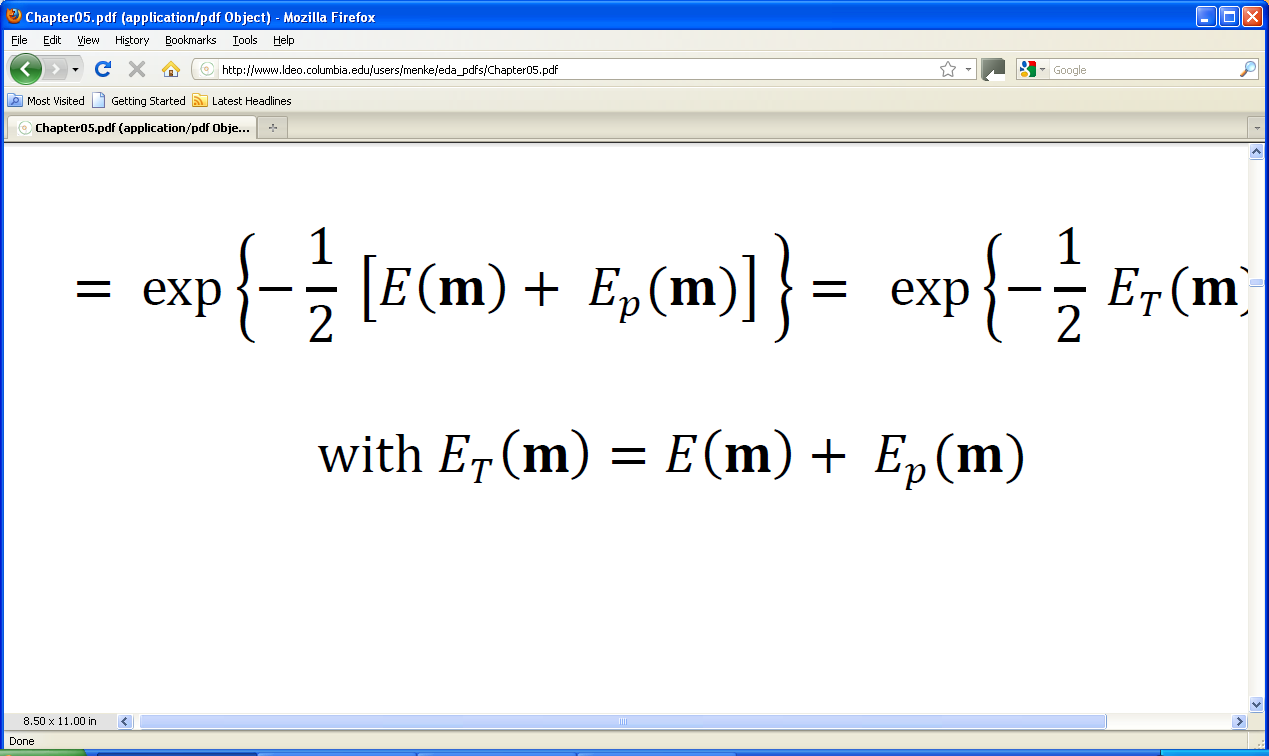 [Speaker Notes: You might flash back a slide to show the standard form of the Normal p.d.f.
Mention that variance is a measure of the width of the p.d.f, so that 1/variance is a measure of it narrowness, that is, its certainty.]
generalized least squaressolution
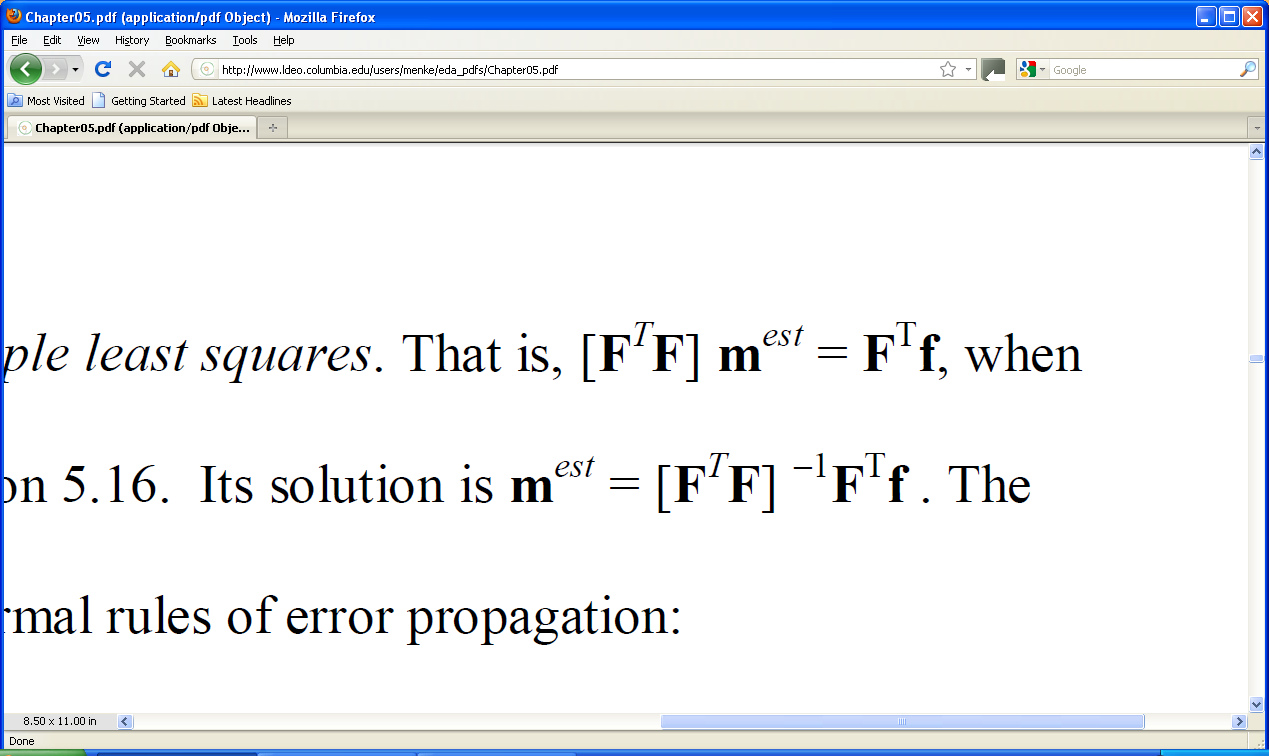 pattern same as ordinary least squares
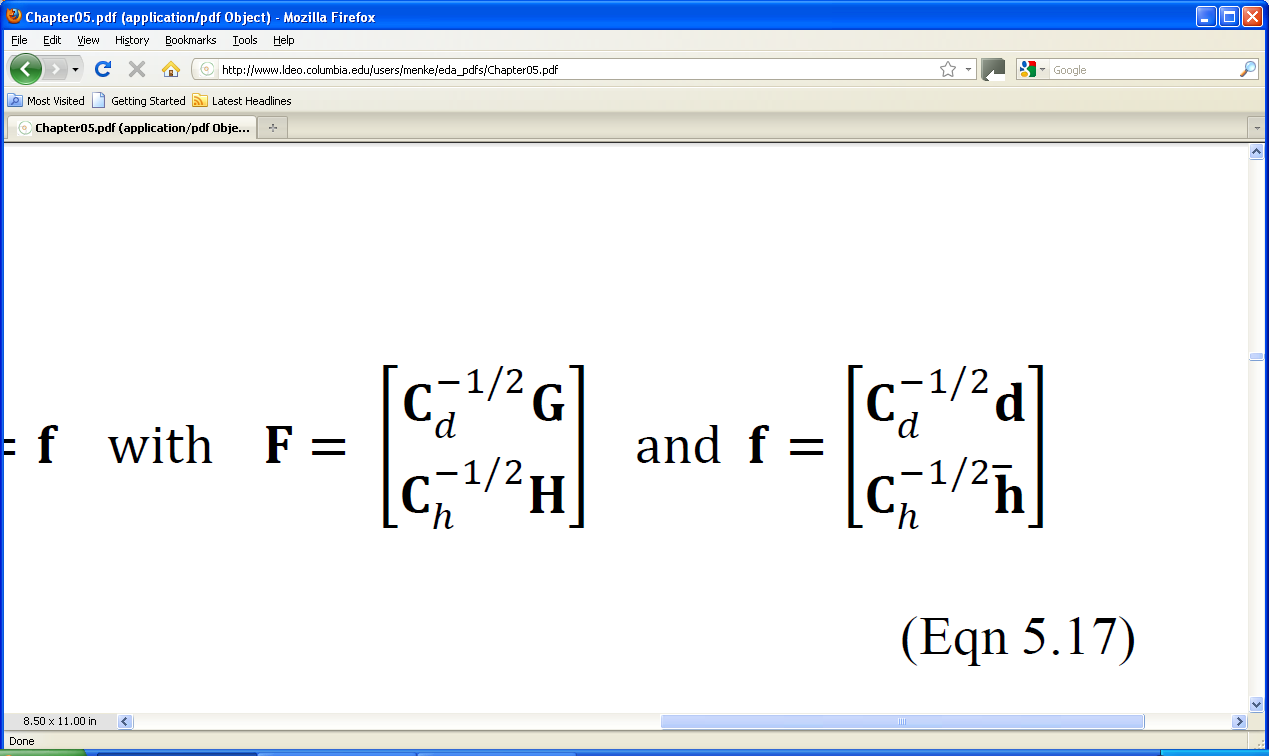 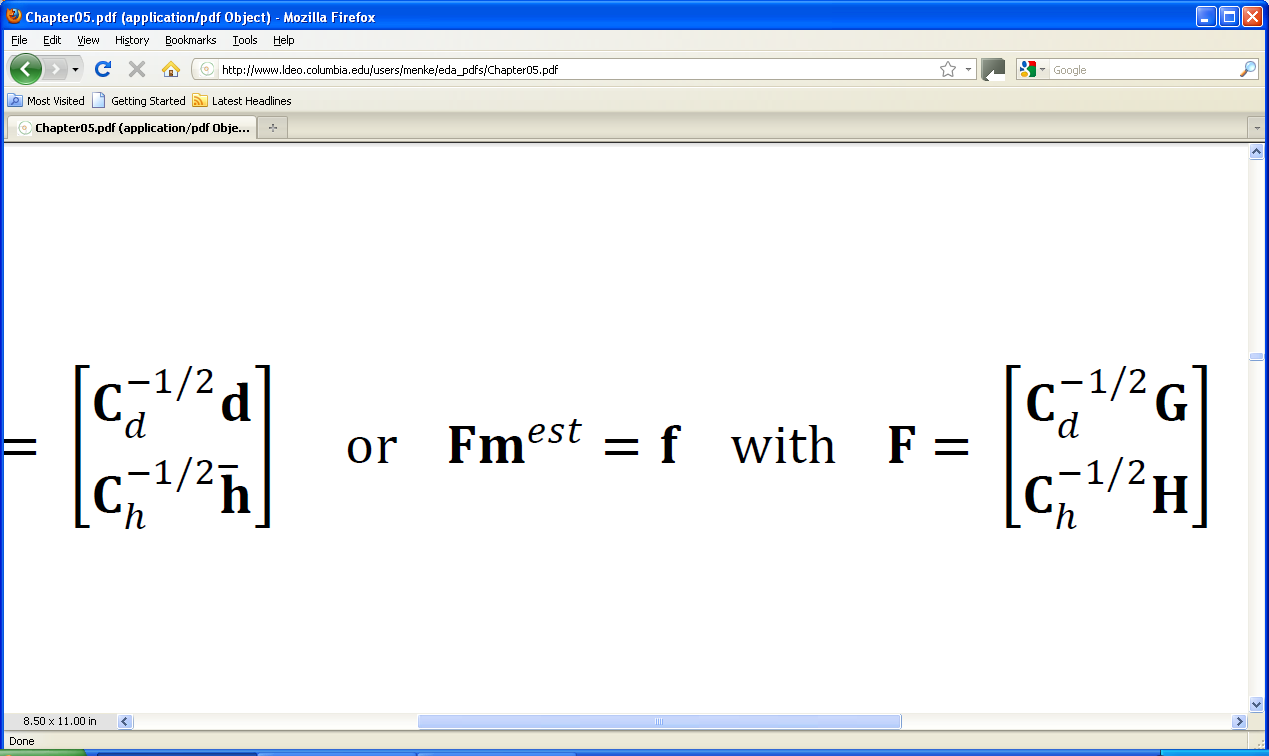 but with more complicated matrices
[Speaker Notes: We will discuss this solution further in the next lecture.]